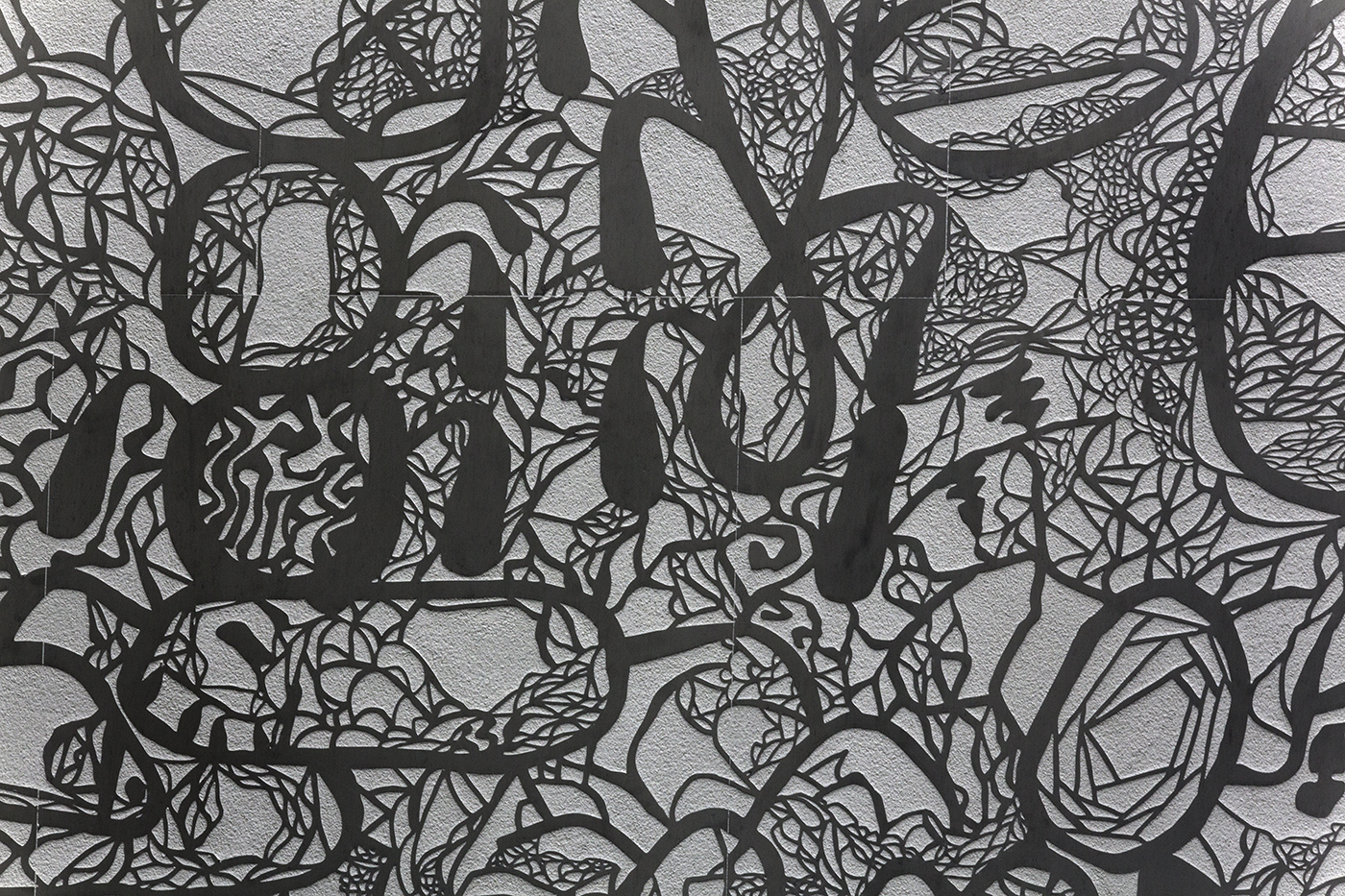 FAGVALGEDVARD MUNCH VIDEREGÅENDE SKOLE
INFORMASJON TIL ELEVENE
INFORMASJON LIGGER PÅ HJEMMESIDEN
Se fanen "Fagvalg"
Blokkskjema
Informasjon tilpasset hvert utdanningsprogram
Noen begreper
FELLESFAG: Fag alle må haNorsk, engelsk, matematikk, fremmedspråk, naturfag, samfunnsfag, geografi, historie, religion, kroppsøving (ikke MDD)

FELLES PROGRRAMFAG: Fag som er obligatoriske på et bestemt utdanningsprogram/linje
VALGFRIE PROGRAMFAG: Fag elevene velger selv på utdanningsprogrammet – hvor mange timer varierer fra program til program
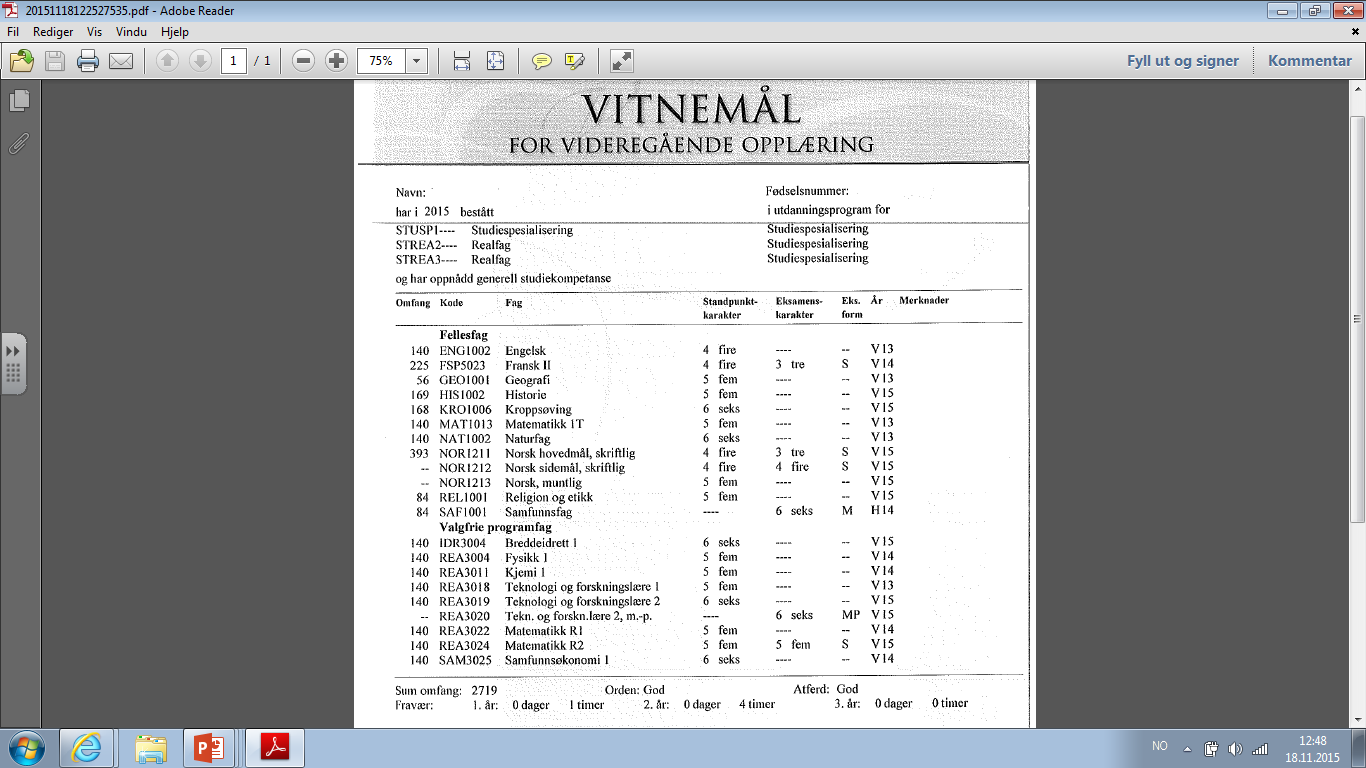 Matematikk – alle må velge matematikk i vg2
vg3
S2
5 timer
R2
5 timer
2P
3 timer
S1
5 timer
vg2
R1
5 timer
vg1
1P
5 timer
1T
5 timer
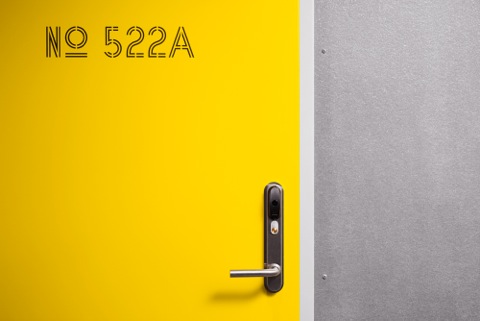 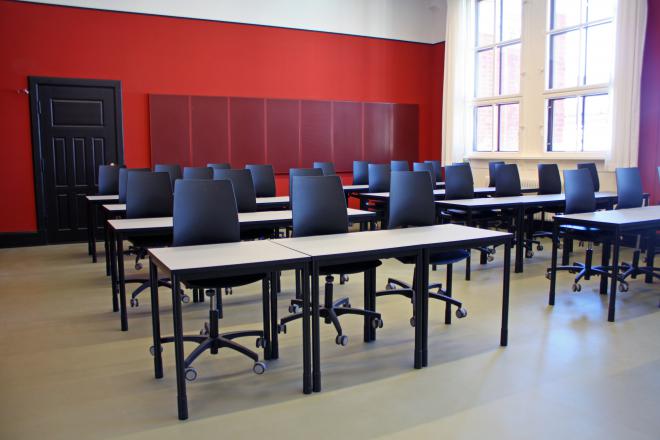 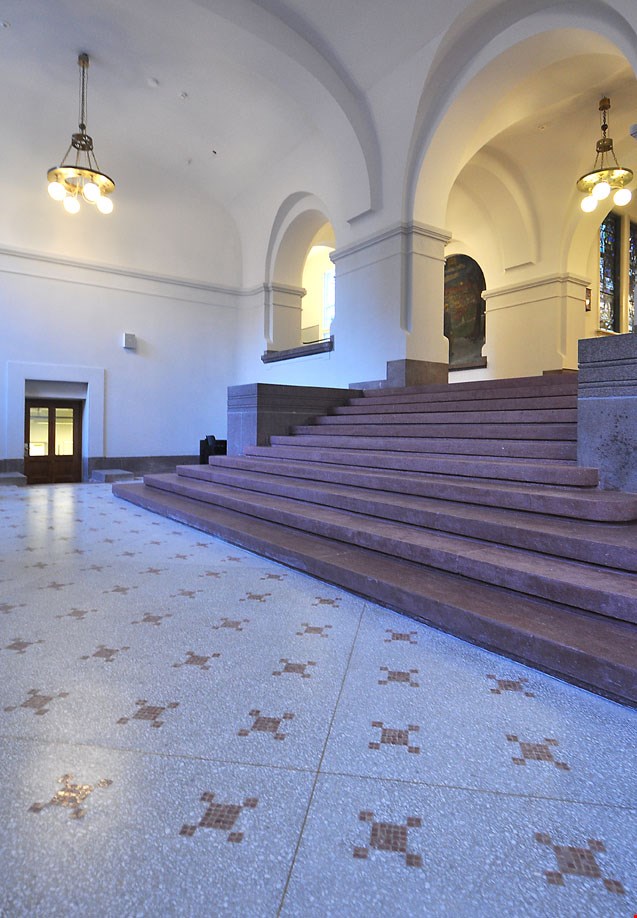 OBLIGATORISK FREMMEDSPRÅK I VG3

Elever som ikke har hatt 2. fremmedspråk påungdomsskolen må ha 5 timer fremmedspråk i Vg3 

 Dette gjelder blant annet elever som har hatt fordypning i norsk, fordypning i engelsk eller arbeidslivsfag på ungdomsskolen.
Du må velge fremmedspråk 1+2 i blokk 1
    
     Dette gjør at  valgmulighetene for noen elever i Vg3 blir begrenset.
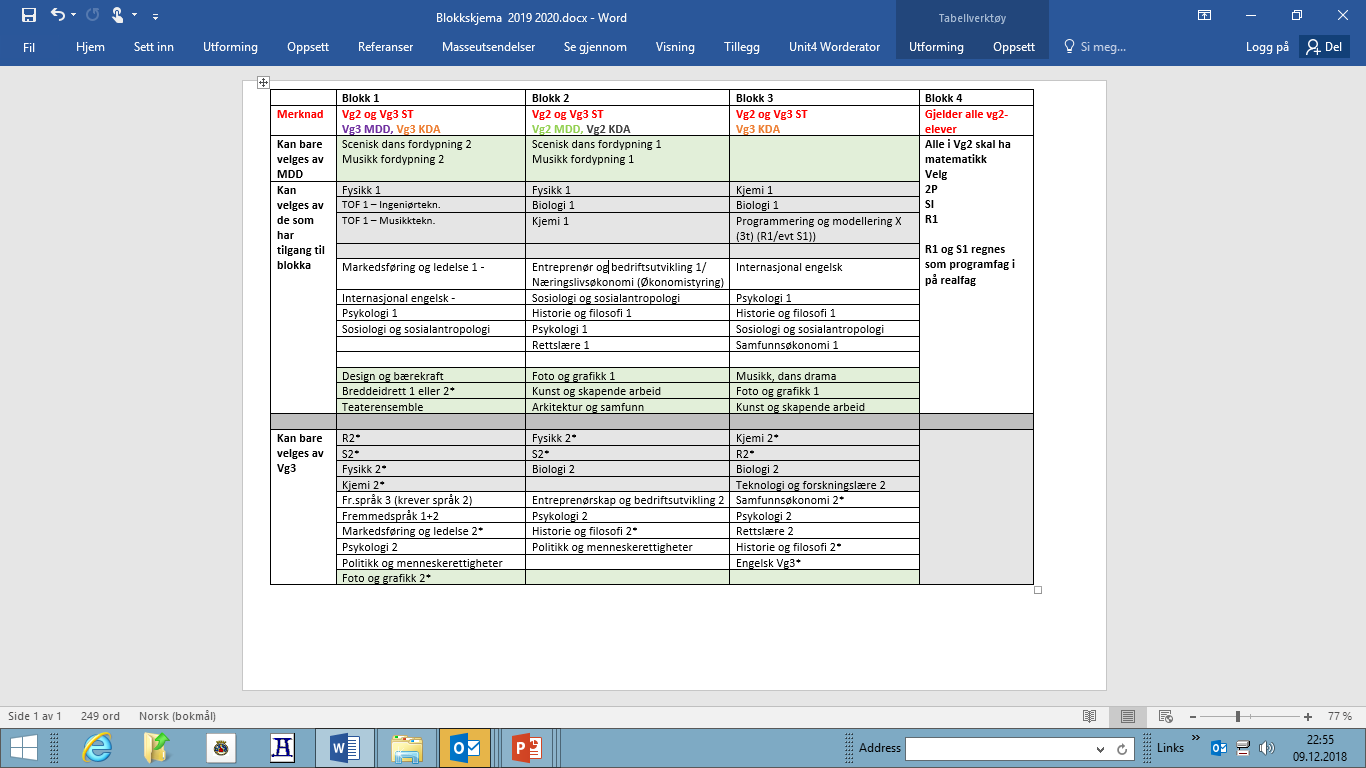 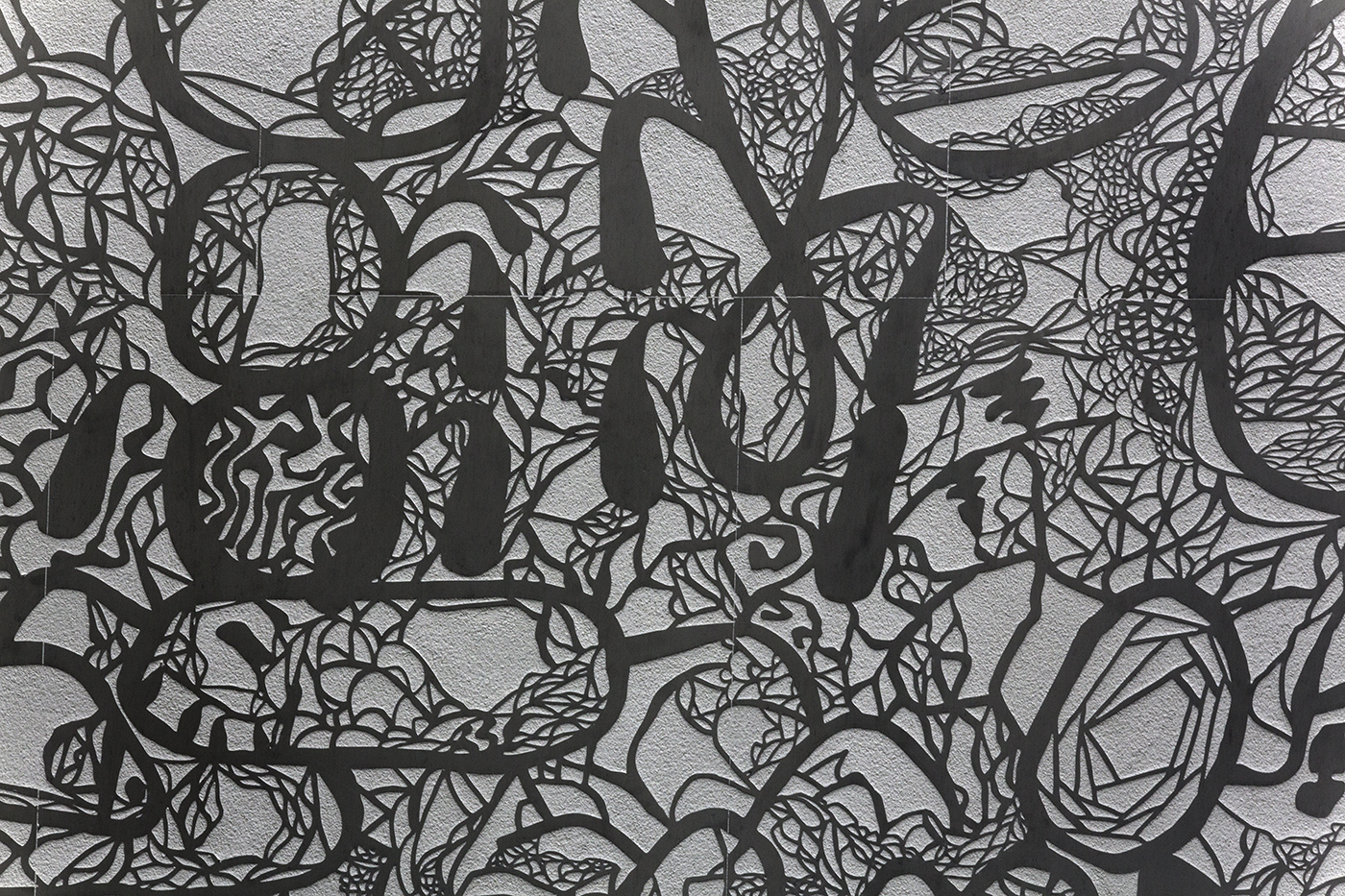 FAGVALG- studiespesialiseringEDVARD MUNCH VIDEREGÅENDE SKOLE
Studiespesialisering – fellesfag og VALGFRIE programfag
Vg1
Vg2
Vg3
Programfag
Fellesfag
Programfag
Fellesfag
Fellesfag
Studiespesialisering med realfag (REA) eller språk/samfunnsfag/økonomi (SSØ) =

PROGRAMOMRÅDER PÅ VG2
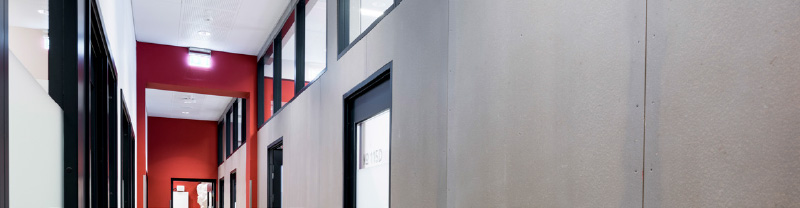 VALG STUDSPES-ELEVER MÅ TA
VALG FØR VG2
Elevene må velge matematikk – 2P, R1 eller S1

Programområde: 
REALFAG  eller SSØ - SPRÅK, SAMFUNNSFAG OG ØKONOMI)

Elevene må velge 3 programfag. Minst 2 må være fra eget programområde. Disse to fagene må elevene fortsette med i Vg3 (fordypningsfag)
Valg av fag
Edvard Munch videregående skole
VG3
VG2
Edvard Munch videregående skole
Valg av fag elever uten 2. fremmedspråk på ungdomsskolen
Studiespesialisering – fag på Edvard Munch
Fag fra  andre programområder
Musikk, dans, drama
Teaterensemble
Breddeidrett
Foto og grafikk
Design og bærekraft
Kunst og skapende arbeid
Arkitektur og samfunn
Realfag		
Biologi 
Fysikk 
Kjemi 
Teknologi og forskningslære - ingeniørtekn
Teknologi og forskningslære – mus.tekn
Matematikk S eller R
Programmering og modellering ( 3 timer)
Språk, samfunnsfag og økonomi
Engelsk programfag Vg1 og Vg2
Språk nivå 3 i Vg3 (tysk, fransk og spansk)

Historie og filosofi
SOSA og POME
Psykologi 
Rettslære  

Samfunnsøkonomi 
Entreprenørskap og bedriftsutvikling /næringslivsøk
Markedsføring



Med forbehold om hvordan elevene velger – fag blir ikke satt i gang om få elever velger det
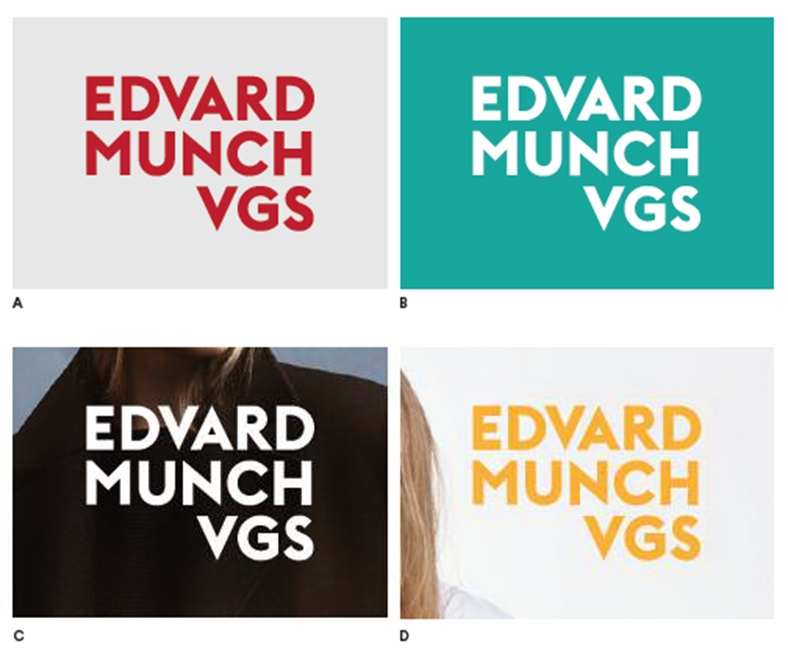 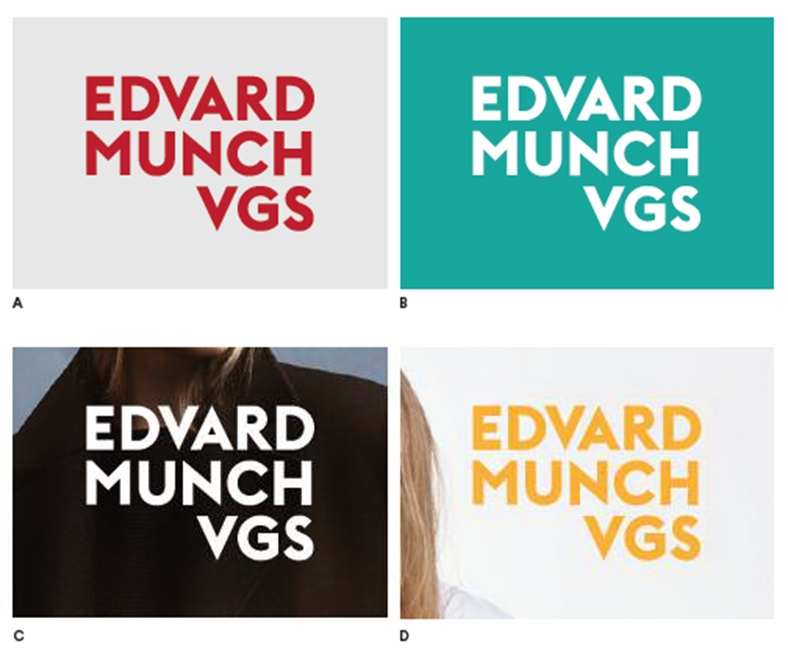 Eksempler på studier med spesielle opptakskrav
Medisin, odontologi, farmasi, ernæring:
Matematikk R1 eller S1 + S2
Fysikk 1
Kjemi 1 og 2
Realfag, natur- og miljøfag:
Matematikk R1 + R2
Ett realfag til over 2 år
Informatikkstudier:  
Matematikk R1 eller S1 og S2


NB. se samordnaopptak.no for mer info.
Ingeniørstudier, teknologiske studier, arkitekturstudiet på NTNU:
Matematikk R1+ R2
Fysikk 1
Siviløkonom, matematisk finans, samfunnsøkonomisk analyse: 
Matematikk R1 eller S1 + S2

Veterinær: 
Matematikk R1 eller S1 + S2 
Kjemi 1 og 2


Lærerstudiet

Skoler med opptaksprøve
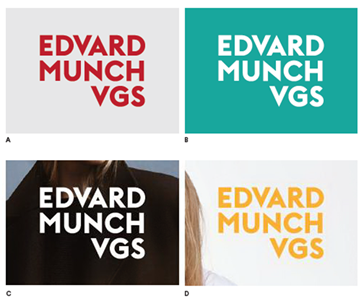 FREMMEDSPRÅK NIVÅ 3
Elever som velger fremmedspråk Vg3, kan bruke dette som et fordypningsfag dersom de går på SSØ. Da er Nivå3/et annet SSØ fag fra Vg2, til sammen en fordypning
Eks: Fremmedspråk nivå 3/psykologi 1
Fremmedspråk nivå 3/ entreprenørskap 1
Spansk
Frank
Tysk

NB: Nivå 3 settes i gang om nok elever velger det
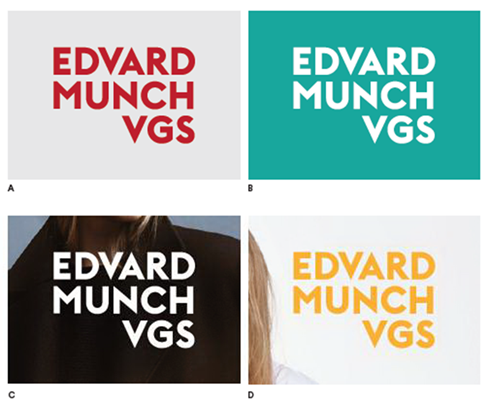 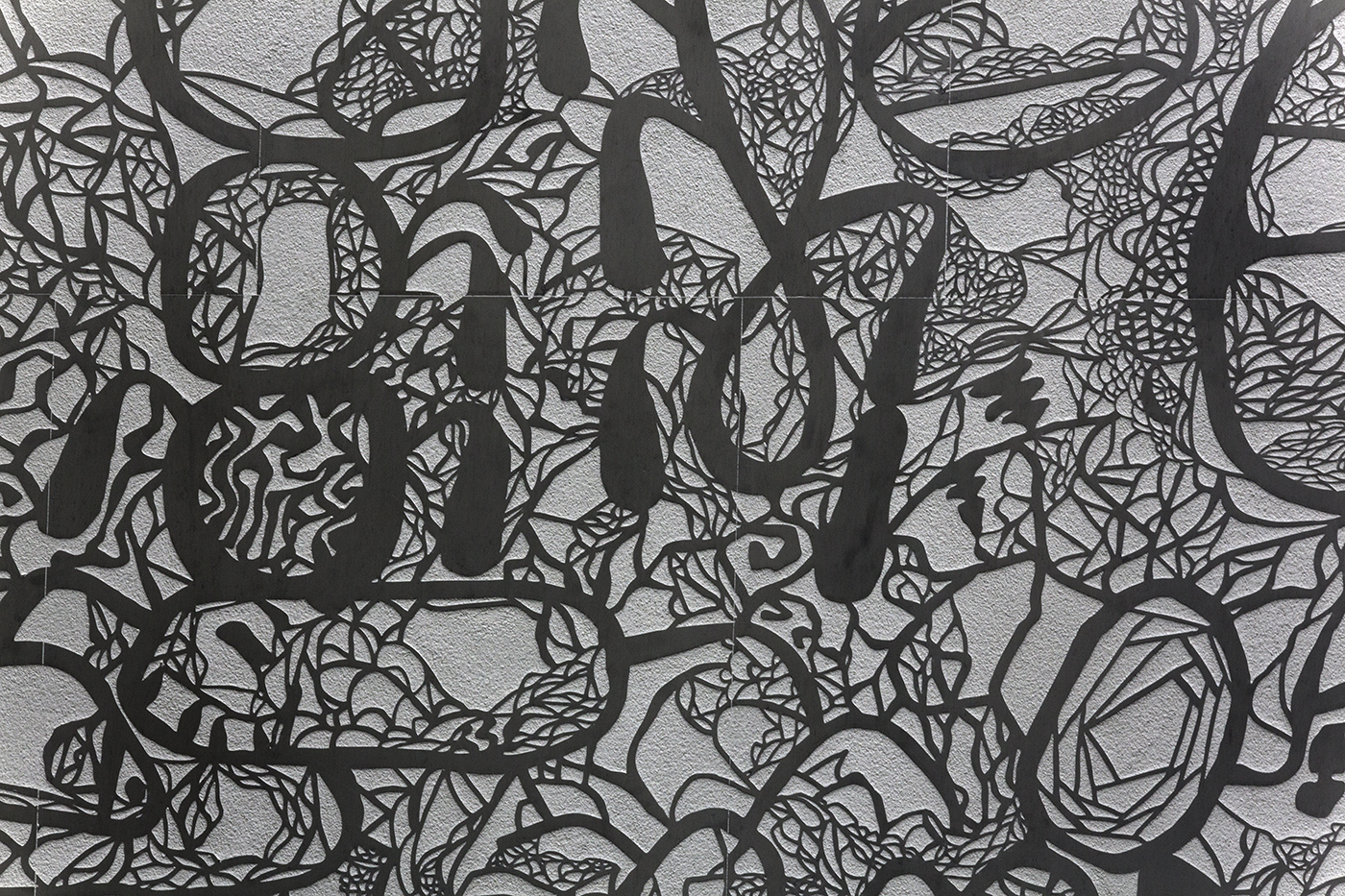 FAGVALG- kunst, design og arkitekturEDVARD MUNCH VIDEREGÅENDE SKOLE
UTDANNINGSPROGRAMMET KUNST, DESIGN OG ARKITEKTUR
Fellesfag: Fag alle elever må ha
Felles programfag: Programfag alle elever må ha – 10 timer hvert år (Fagene Kunst og visuelle virkemidler og Design og arkitektur
Valgfrie programfag: Programfag elevene kan velge enten fra eget programområde eller fra andre studieforberedende programmer
Vg1
Vg2
Vg3
Programfag
Programfag
Programfag
Fellesfag
Fellesfag
Fellesfag
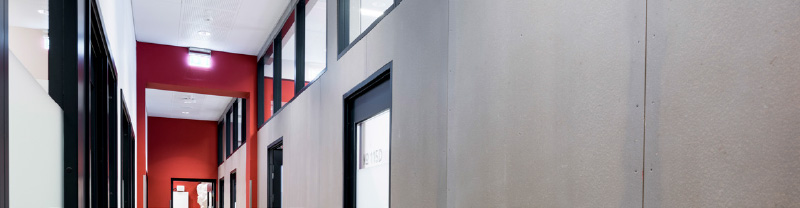 VALG KDA-ELEVENE MÅ TA
VALG FØR VG2
Matematikk – 2P, R1 eller S1
Ett valgfritt programfag enten fra eget programområde eller fra andre studieforberedende programmer (blokk 2)
VALG FØR VG3
To valgfrie programfag enten fra eget programområde eller fra andre studieforberedende programmer (blokk 1 og 3)
VALGFRIE PROGRAMFAG FRA KUNST, DESIGN OG ARKITEKTUR
Foto og grafikk 1 og 2
Design og bærekraft
Kunst og skapende arbeid
Arkitektur og samfunn
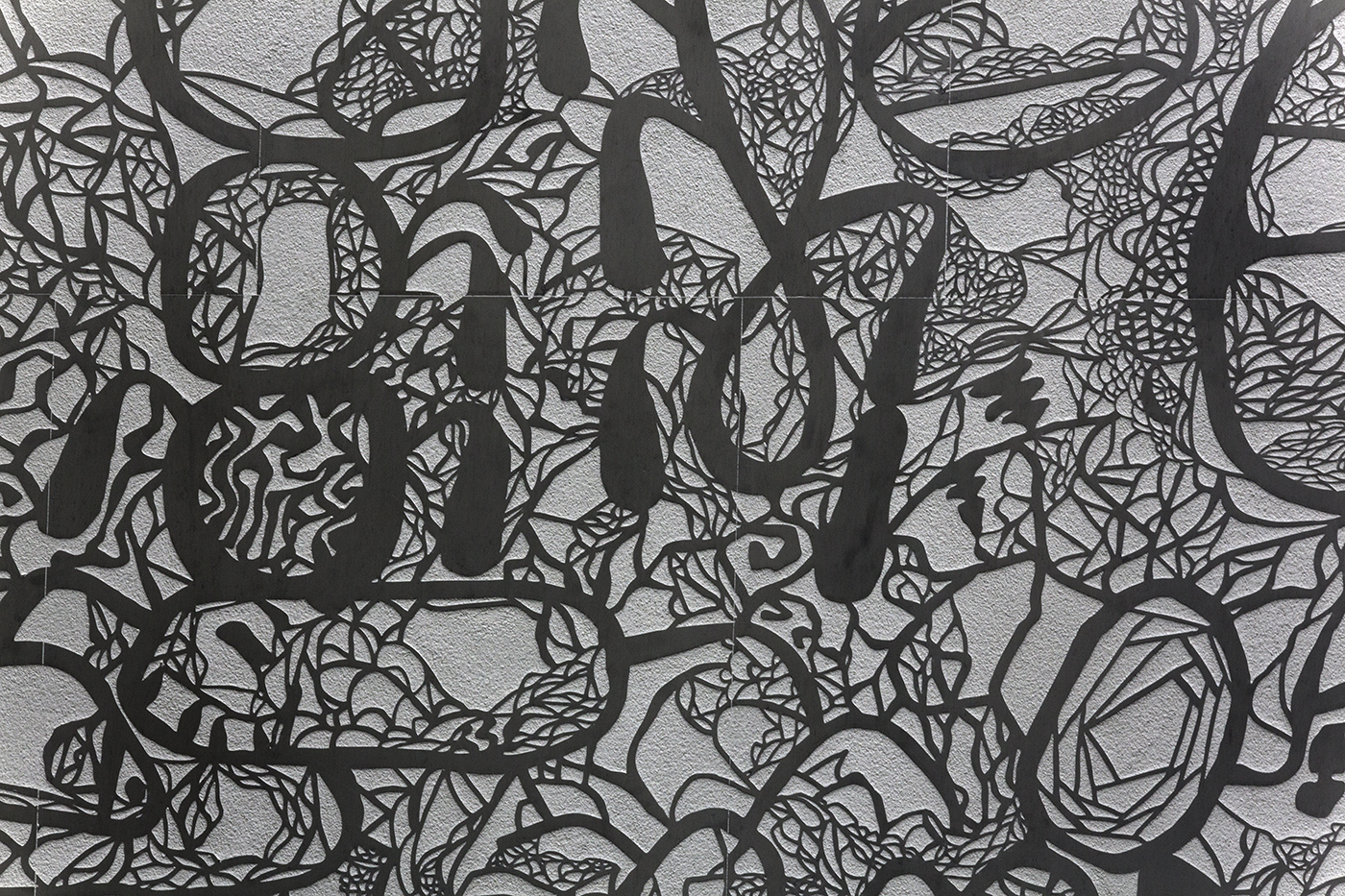 FAGVALG- MUSIKK, DANS, DRAMAEDVARD MUNCH VIDEREGÅENDE SKOLE
UTDANNINGSPROGRAMMET MUSIKK, DANS, DRAMA
Fellesfag: Fag alle elever må ha
Felles programfag: Programfag alle elever må ha – 
Valgfrie programfag: Programfag elevene kan velge enten fra eget programområde eller fra andre studieforberedende programmer
Vg1
Vg2
Vg3
Programfag
Programfag
Programfag
Fellesfag
Fellesfag
Fellesfag
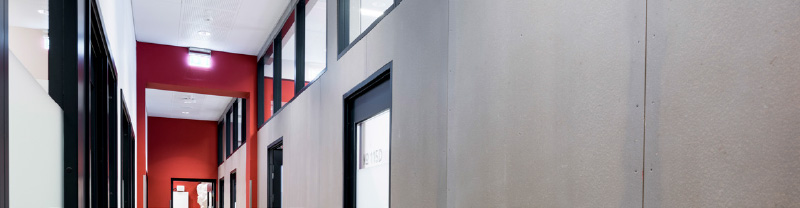 VALG MDD-ELEVENE MÅ TA
VALG FØR VG2
Matematikk – 2P, R1 eller S1
Ett valgfritt programfag enten fra eget programområde (Musikk fordypnig 1, Scenisk dans fordypning 1) eller fra andre studieforberedende programmer
VALG FØR VG3
Ett valgfritt programfag enten fra eget programområde eller fra andre studieforberedende programmer (blokk 1)
VALGFRIE PROGRAMFAG FRA MUSIKK, DANS, DRAMA
Vg2: Musikk fordypning 1/ Scenisk dans fordypning 1
Vg3: Musikk fordypning 2/ Scenisk dans fordypning 2

Teaterensemble
Teknologi og forskningslære med musikkteknologi – samarbeid med UiO og NTNU
Musikk, dans, drama – for studiespesialisering og KDA

Evt mulig å ta programfag fra studiespesialisering eller kunst, design og arkitektur
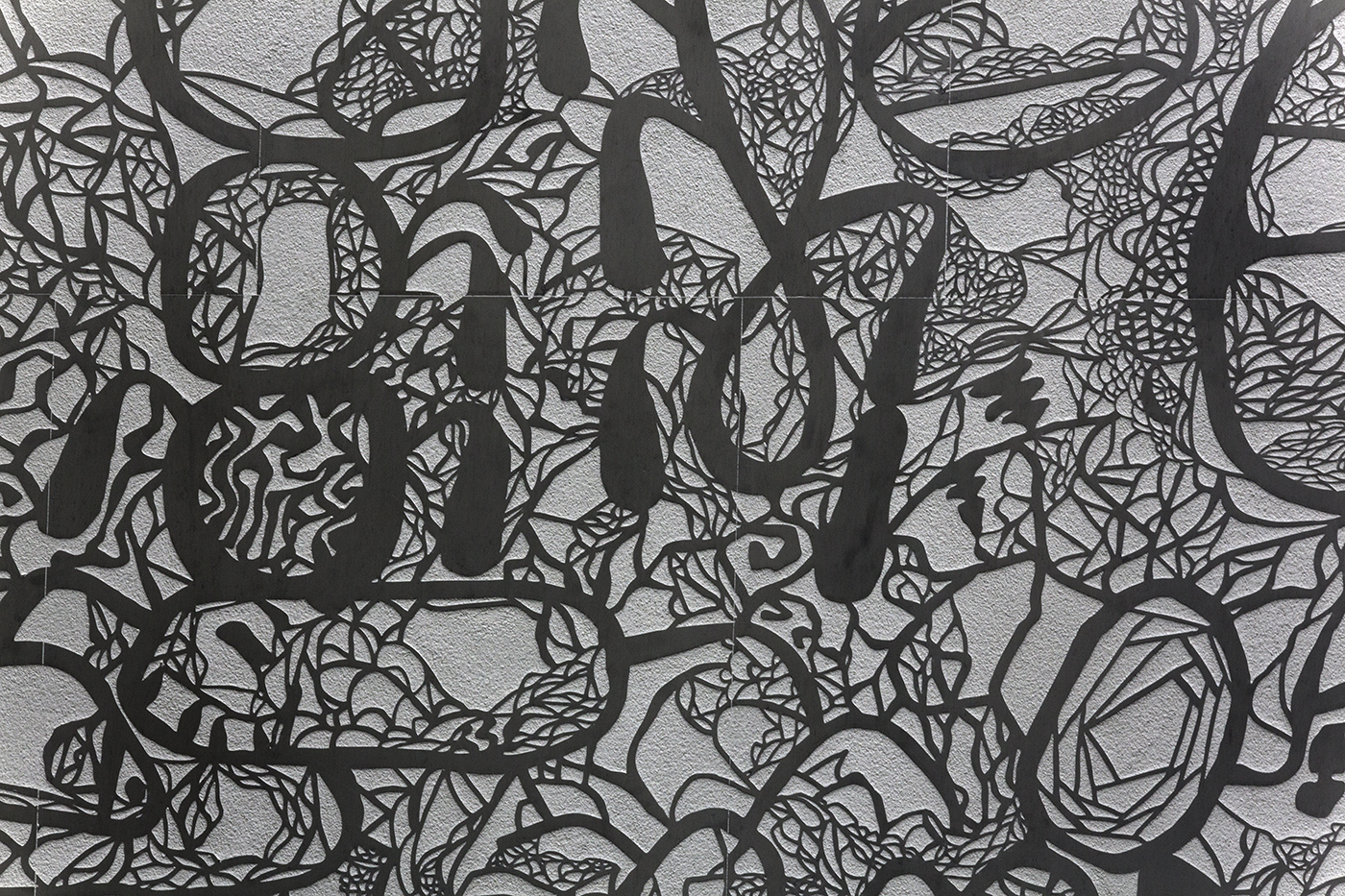 VIDERE STUDIER – INFORMASJON V/ RÅDGIVEREDVARD MUNCH VIDEREGÅENDE SKOLE
Generell studiekompetanse
Eleven må fullføre og bestå alle fag (min kar 2) og få vitnemål fra et studieforberedende utdanningsprogram

Mer enn 90 % av studiene krever bare
generell studiekompetanse.
Psykologi
Juss
Journalist
Politi
Barnevernspedagog
Fysioterapi
Statsvitenskap
Sykepleie
Arkeologi
Lærer/adjunkt/lektor
Eksempler på studier med spesielle opptakskrav/KRAV TIL BESTEMTE FAG
Medisin, odontologi, farmasi, ernæring:
Matematikk R1 eller S1 + S2
Fysikk 1
Kjemi 1 og 2
Realfag, natur- og miljøfag:
Matematikk R1 + R2
Ett realfag til over 2 år
Informatikkstudier:  
Matematikk R1 eller S1 og S2

Ingeniørstudier, teknologiske studier, arkitektstudiet på NTNU:
Matematikk R1+ R2
Fysikk 1
Siviløkonom, matematisk finans, samfunnsøkonomisk analyse: 
Matematikk R1 eller S1 + S2

Veterinær: 
Matematikk R1 eller S1 + S2 
Kjemi 1 og 2

Grunnskolelærerutdanning og 5-årig lektorutdanning:
• 35 skolepoeng 
• Minimum gjennomsnitt 3,0 i norsk (hovedmål, sidemål, muntlig)
Minimum gjennomsnitt 4,0 i fellesfaget matematikk - 1P og 2 P Tar man S1 eller R1 trenger man bare bestått (2)
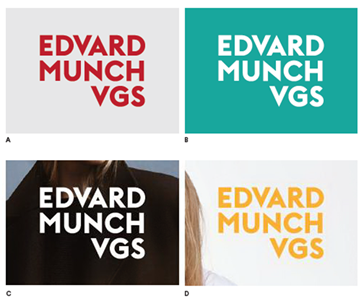 Forskjell på  førstegangsvitnemål og ordinært vitnemål?
Et førstegangsvitnemål er et vitnemål du får hvis du har fullført og bestått videregående skole på normal tid, som vanligvis er 3 år
 Førstegangsvitnemålet kan du bruke til du er 21 år. Det er som oftest lavere karakterkrav om du søker med førstegangsvitnemålet.

	NB! Betyr at du ikke kan ta opp igjen fag etter du har gått ut av Vg3 for å komme i denne kvoten. Du kan heller ikke ta tilleggsfag etter at du er ferdig med vgs. om du f. eks skulle trenge mer realfag.
 Ordinært vitnemål er for alle over 21 år eller under som har tatt opp fag etter at de er ferdige på videregående skole.
Hva får elevene av informasjon og veiledning OM VIDERE STUDIER?
Vg 1: 4 timer informasjon og veiledning med rådgiver i klassen
Fagvalgstorg: 12. desember 2018 kl. 11 – 13, kl. 17 – 18
Vg 2: 2 timer informasjon og veiledning med rådgiver i klassen, besøk av «Universitetsturneen», Utdanningsmessa for høyere studier i Oslo spektrum
Vg3:  2 timer informasjon og veiledning i klassen med rådgiver, «Universitetsturneen», Utdanningsmessa for høyere studier i Oslo spektrum, Åpen dag på høgskoler og universitet, kurs for hvordan man søker høgskoler og universiteter
Drop in – timer: Onsdager i midttimen på rådgiverkontoret
Jobbskygging: Muligheter for å være på en bedrift, studiested
For mer informasjon gå inn på
https://www.samordnaopptak.no/info/opptak/

https://utdanning.no/
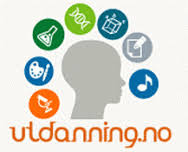 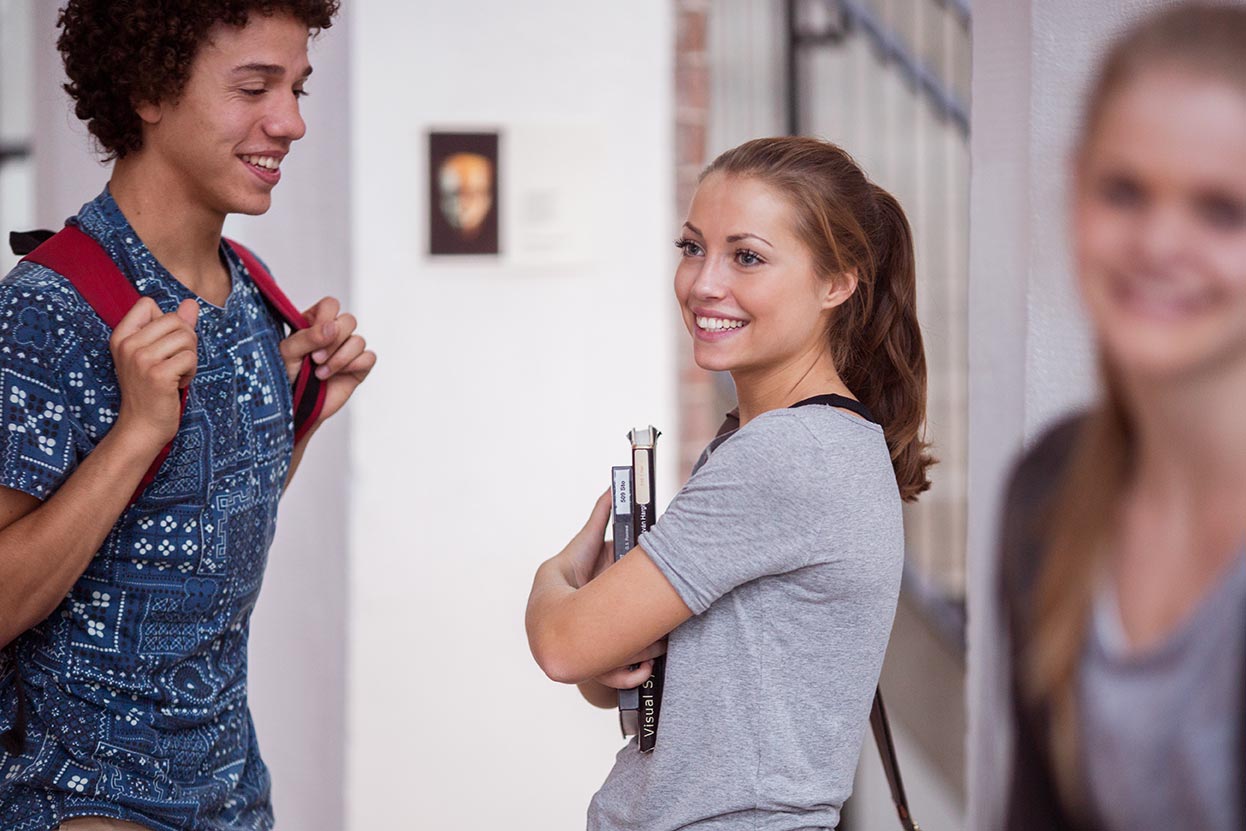 LYKKE TIL MED VALGET